Missouri Model Districts & District Continuous Improvement
Presented by the Farmington School District
September 2019
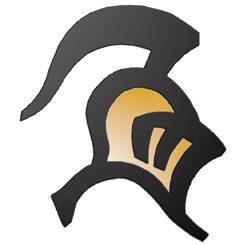 Welcome!
Dr. Ashley Krause, Associate Superintendent

Mr. Dan Thompson, Director of Special Education

Mrs. Shana Turner, Director of Elementary Education
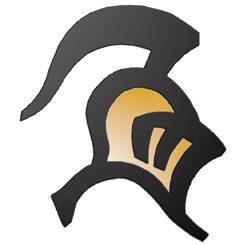 2
CLOSE THE GAP FOR 
ALL 
STUDENTS
                *Most students spend 80% of their time in a general education classroom
The Bottom Line
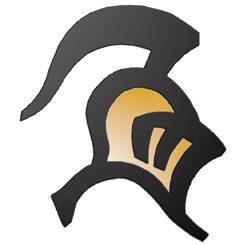 3
Farmington R7 School District
@ a Glance
8 Campuses 
(Including Alternative School)
4,018 Students
338 Certified Staff Members
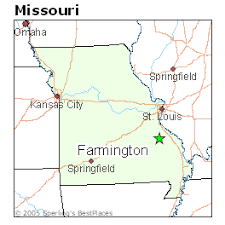 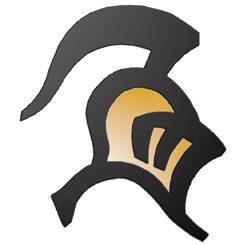 4
Session Objectives
Farmington School District’s Journey with Missouri Model Districts (MMD)- Where We Started & Where We Are Going

View of the Mo Edu Sail Website & Resources Available

View of the Virtual Learning Platform by DESE
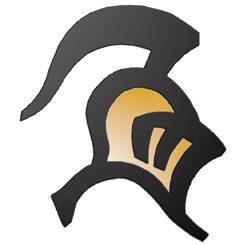 5
The FSD Journey
Attended the MMD Summit in May/June of 2018

Each building principal was asked to think of 5 staff members that could help lead their staff forward in the 18-19 school year

High School (due to size) chose 7 staff members for their team

Teachers selected were told upfront this commitment would take extra time and they would be expected to present PD to their building staff once a month

The District Leadership Team is called the “Professional Growth Community”
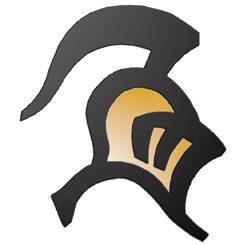 6
Our Staff Commitment
Each member of the Professional Growth Community (PGC) was given information regarding their commitment.
PGC Commitment Agreement
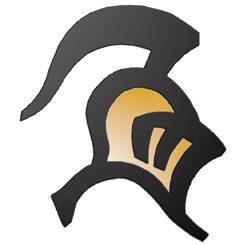 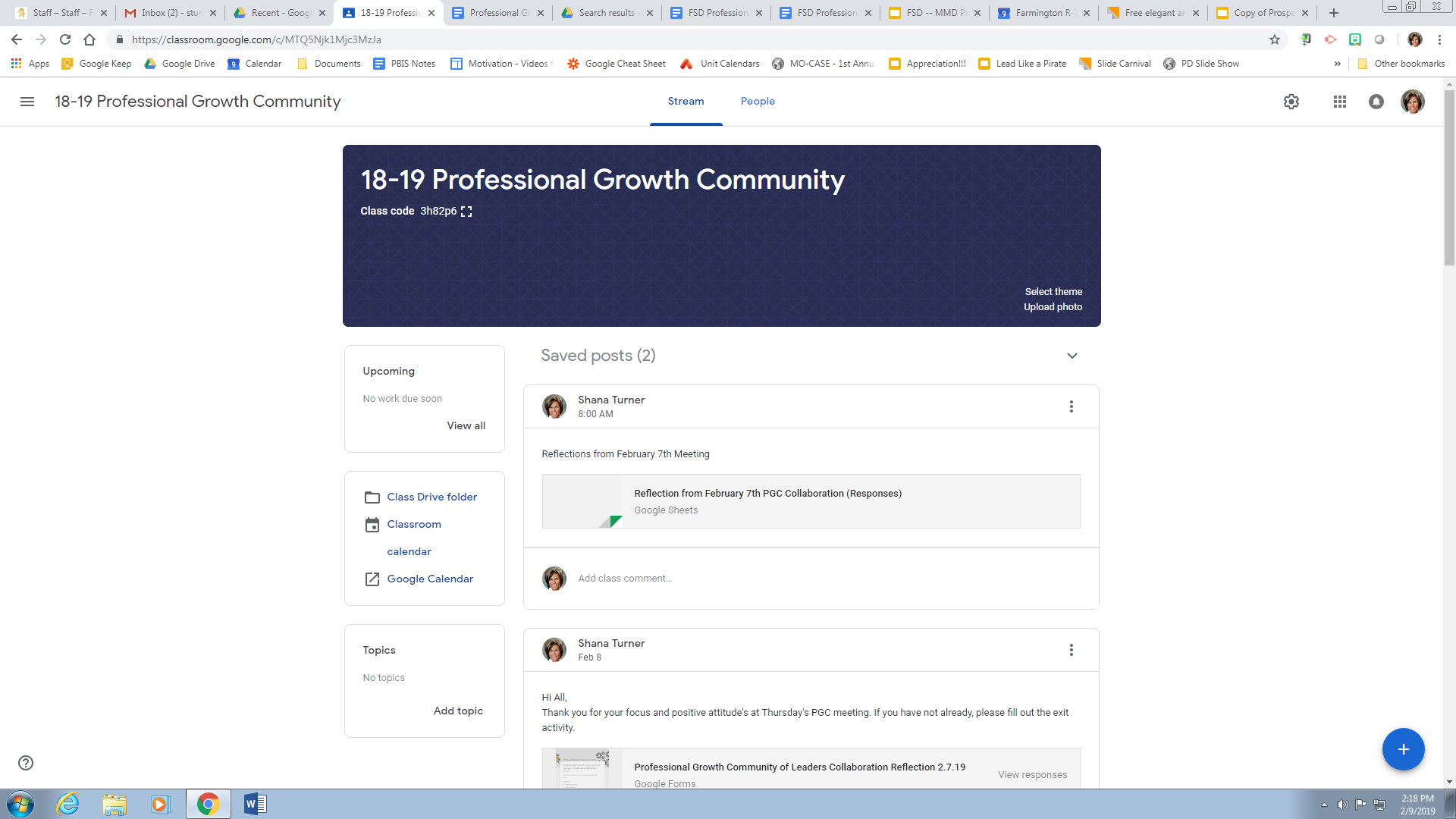 A Google Classroom is used to keep all PGC members informed, up to date and serves as a housing spot for all important information.
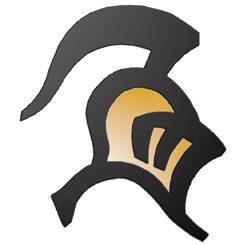 8
The Structure of PGC Meetings
Agenda Driven
Each PGC meeting begins with a “Reflect and Reconnect” activity as a whole group to get the team to focus and connect as an entire team.
Must Do/May Do
Each month listed on the agenda are items that PGC members “must do” and “may do” with their building on the early out PD day.
Team Time
After completing the “Reflect and Reconnect” and “Must Do”/”May Do” part of the agenda as a whole group, building teams split up into different areas of the building to plan out the next early out for their staff.
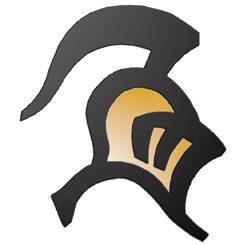 9
Sample Agendas from PGC Meetings
February Agenda
January Agenda
October Agenda
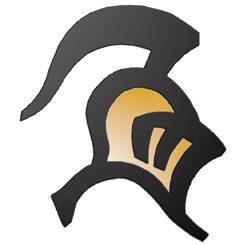 10
[Speaker Notes: Suggested by Steven]
The Importance of Being United
At the end of each PD lead by PGC members, a Google form 
reflection is completed by  all staff members. 

PGC members fill out a different Google form reflecting on how they thought the PD with their building went for the day. 

The reflections are shared with building admin each time 
from both groups.
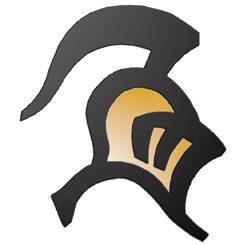 11
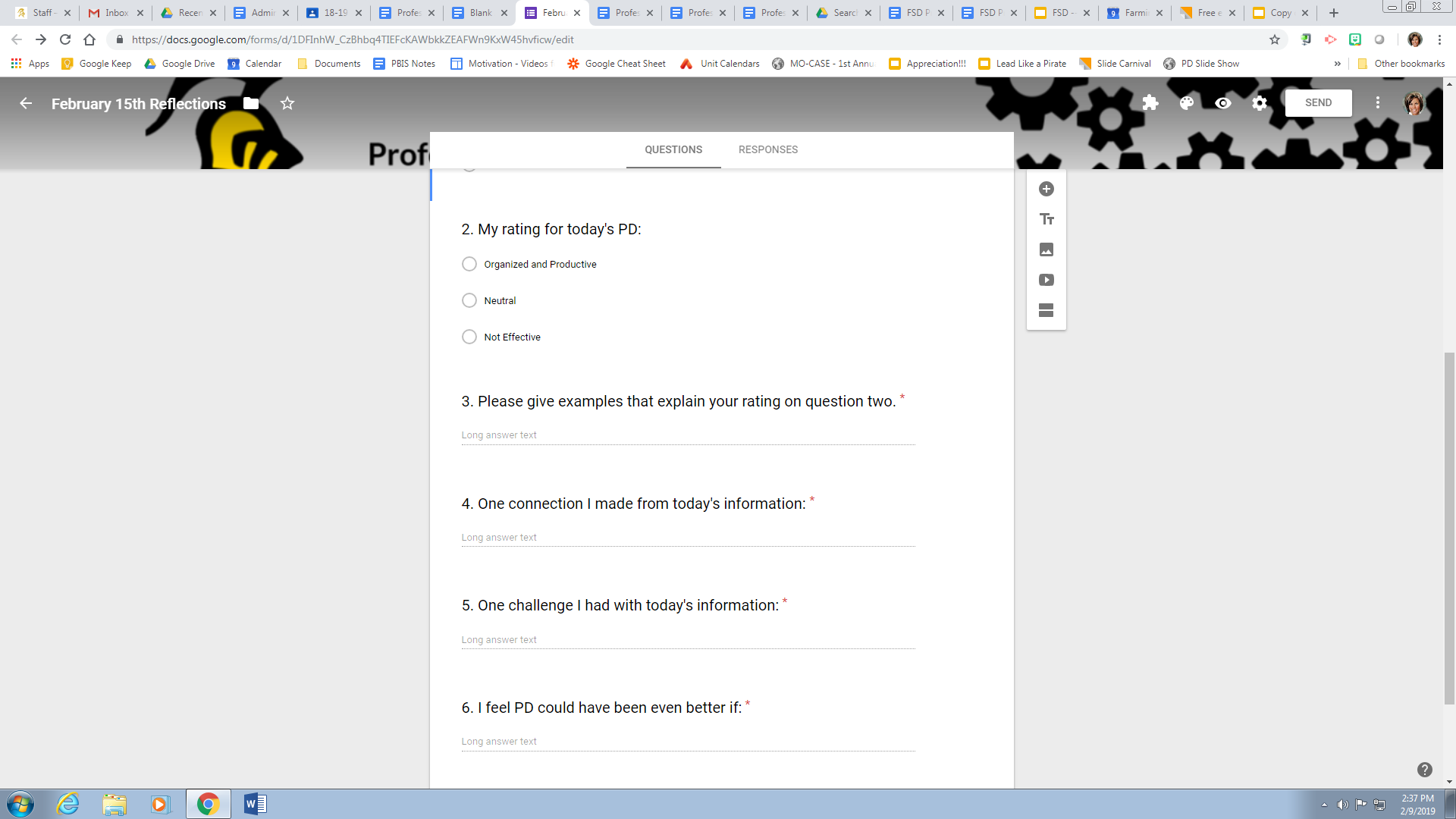 Example of Building Staff Reflection
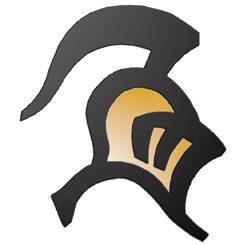 12
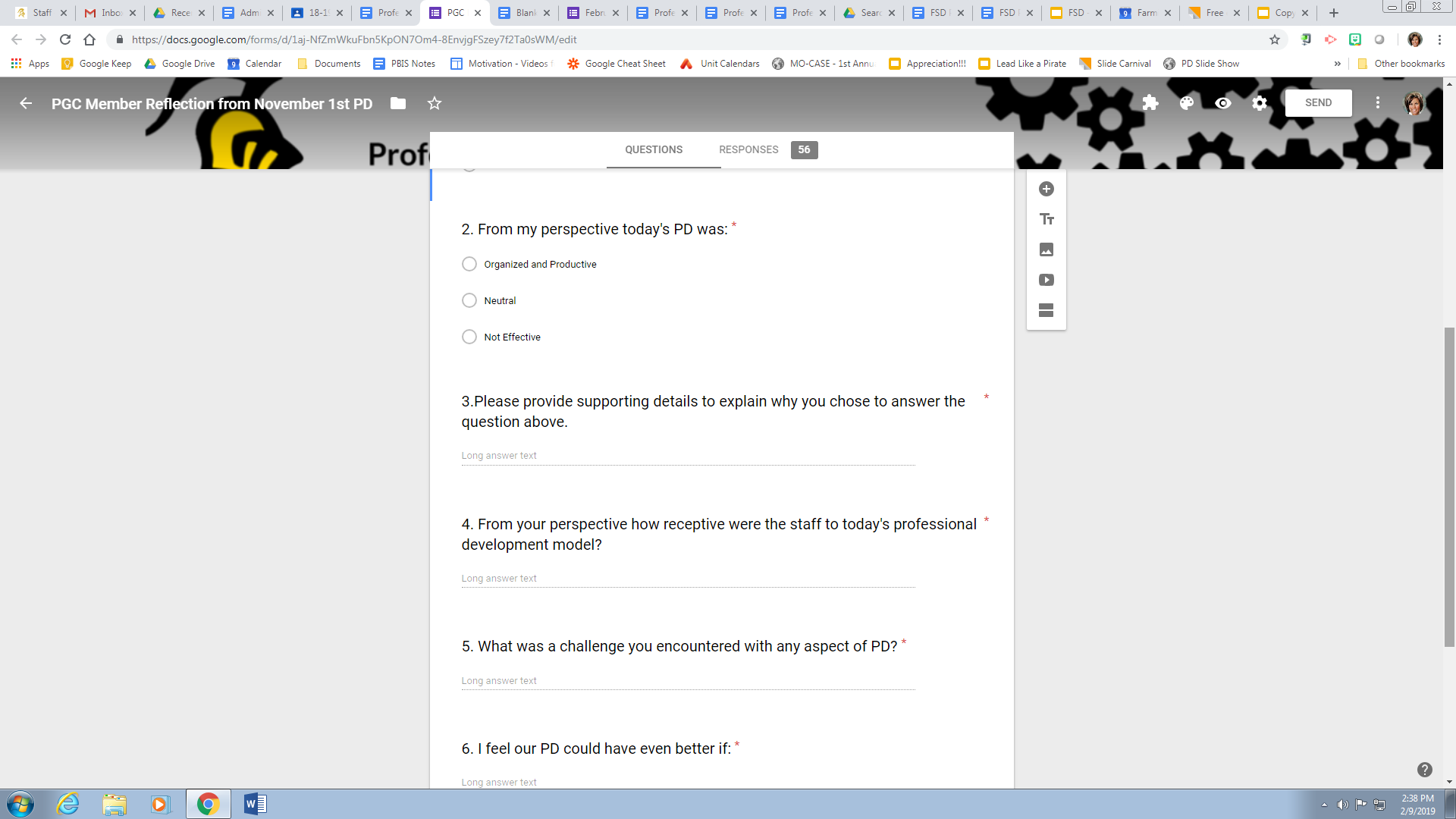 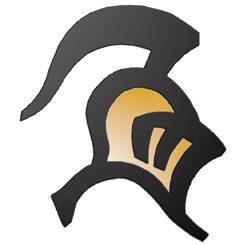 Example of PGC Member Reflection
13
PGC Members in Action
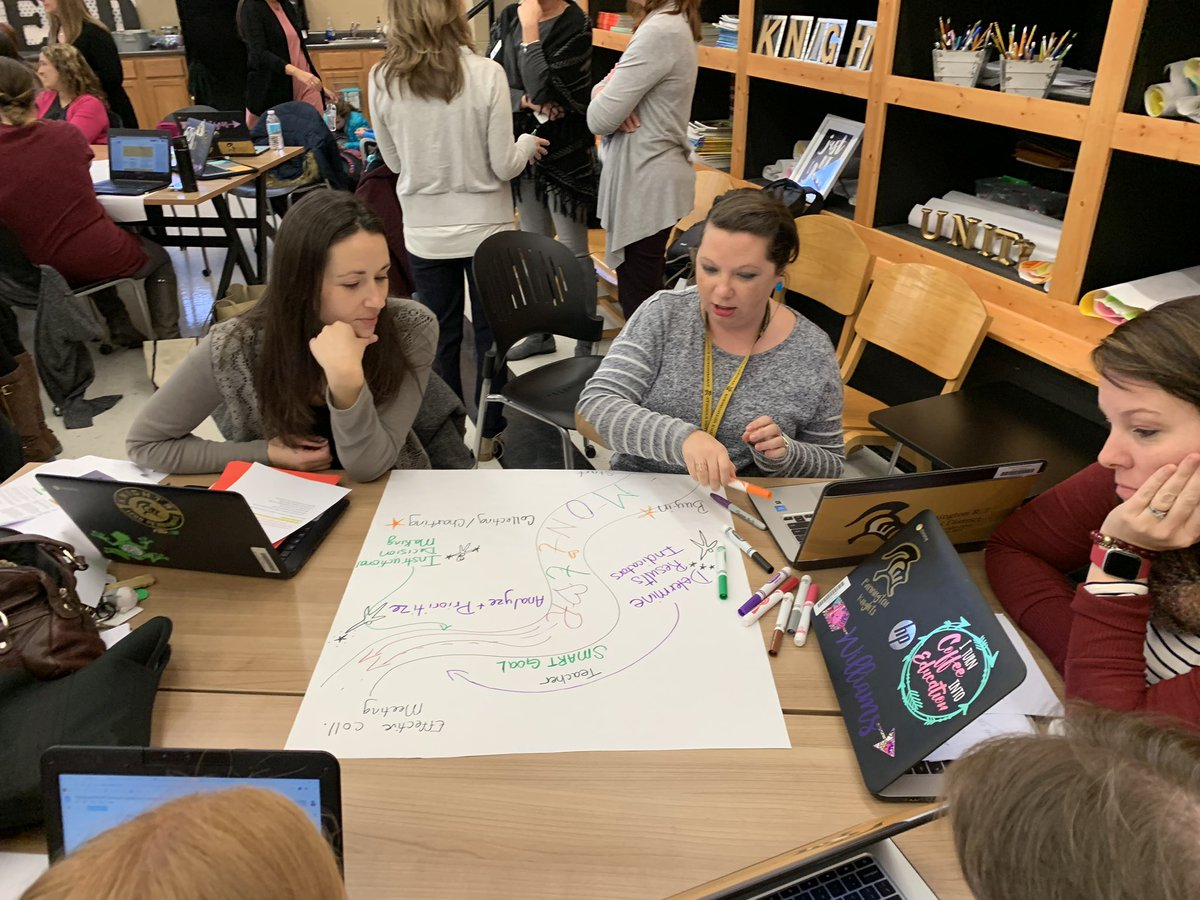 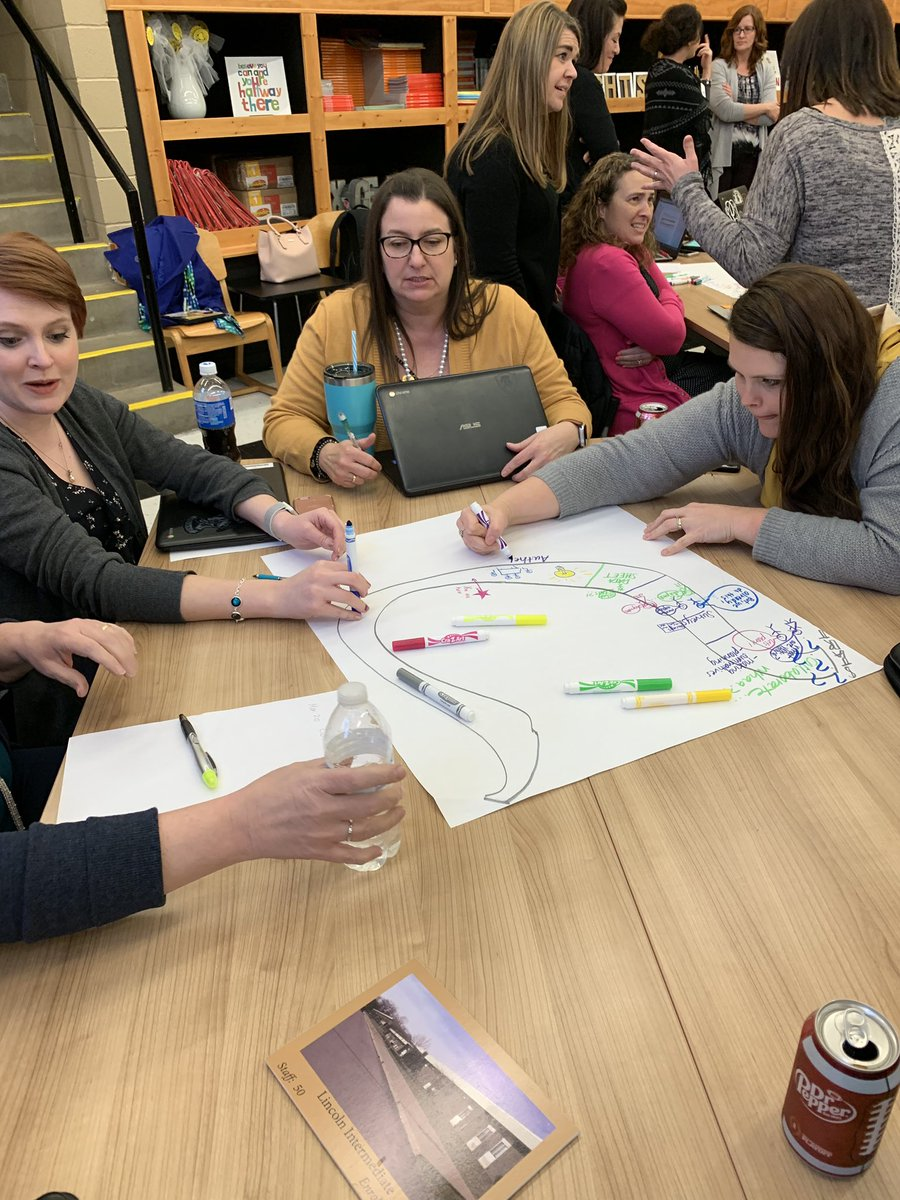 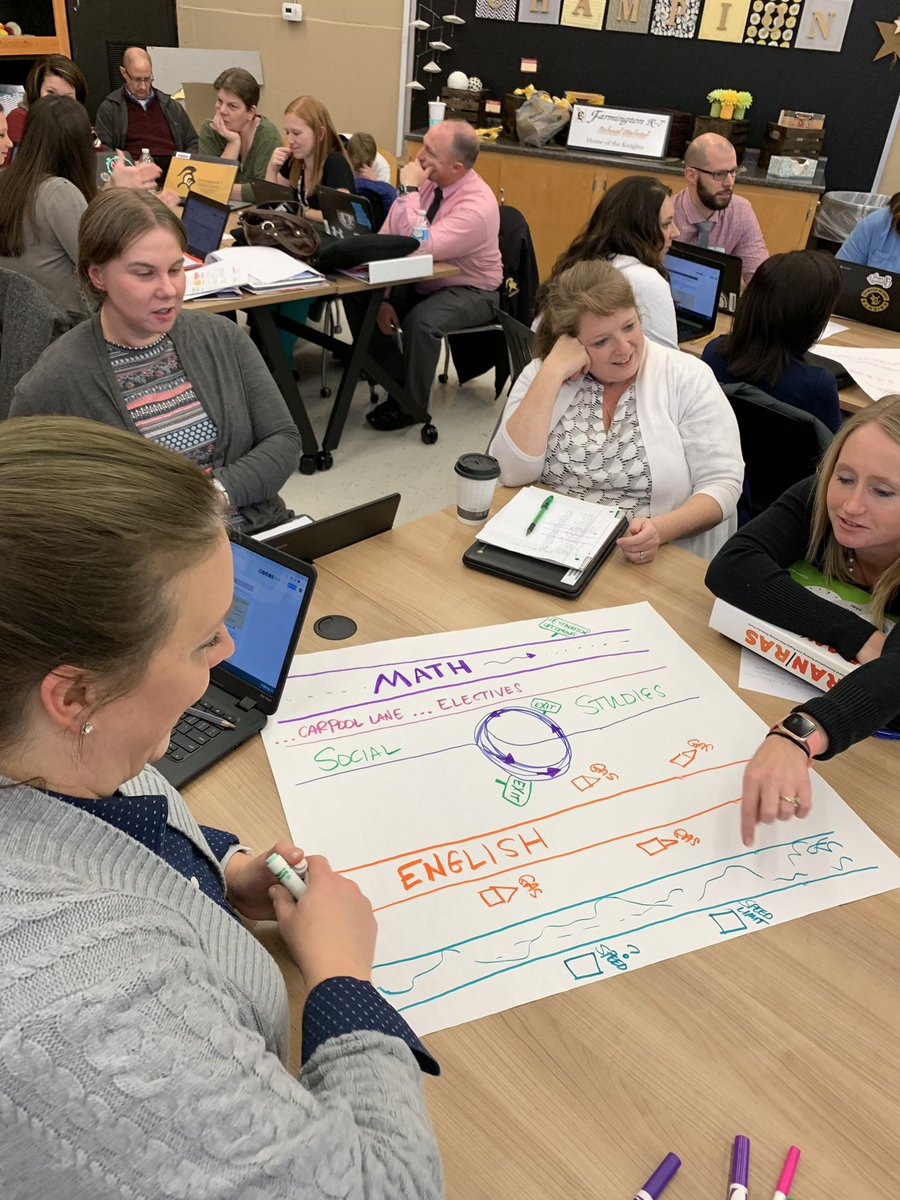 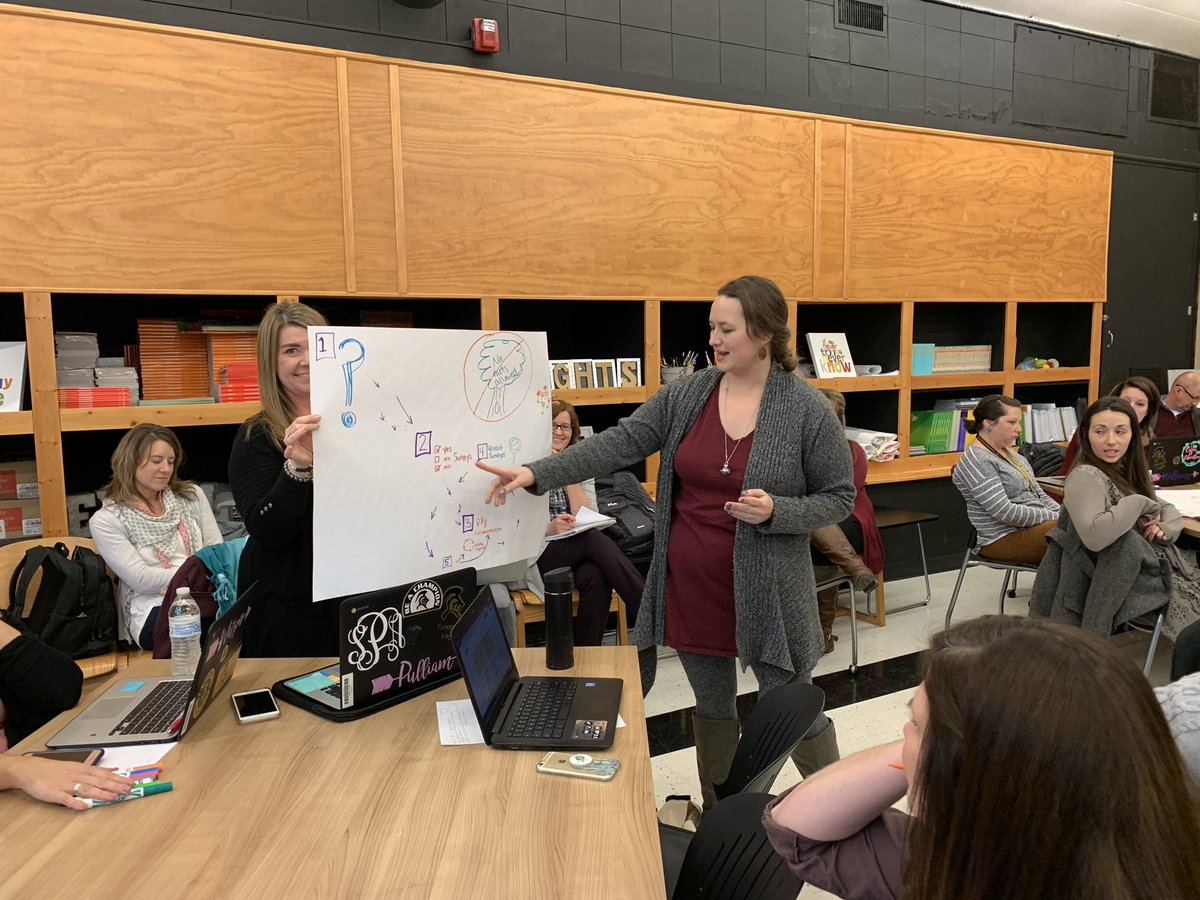 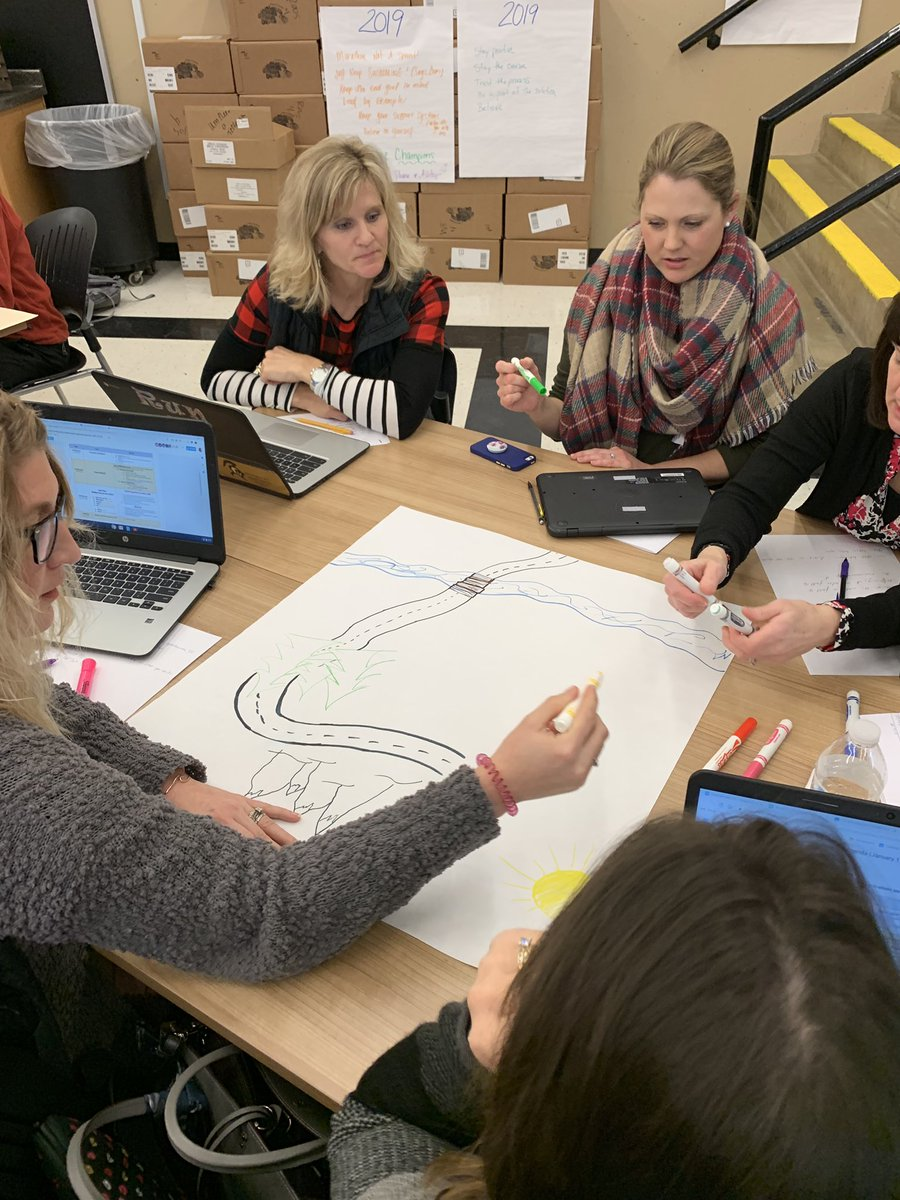 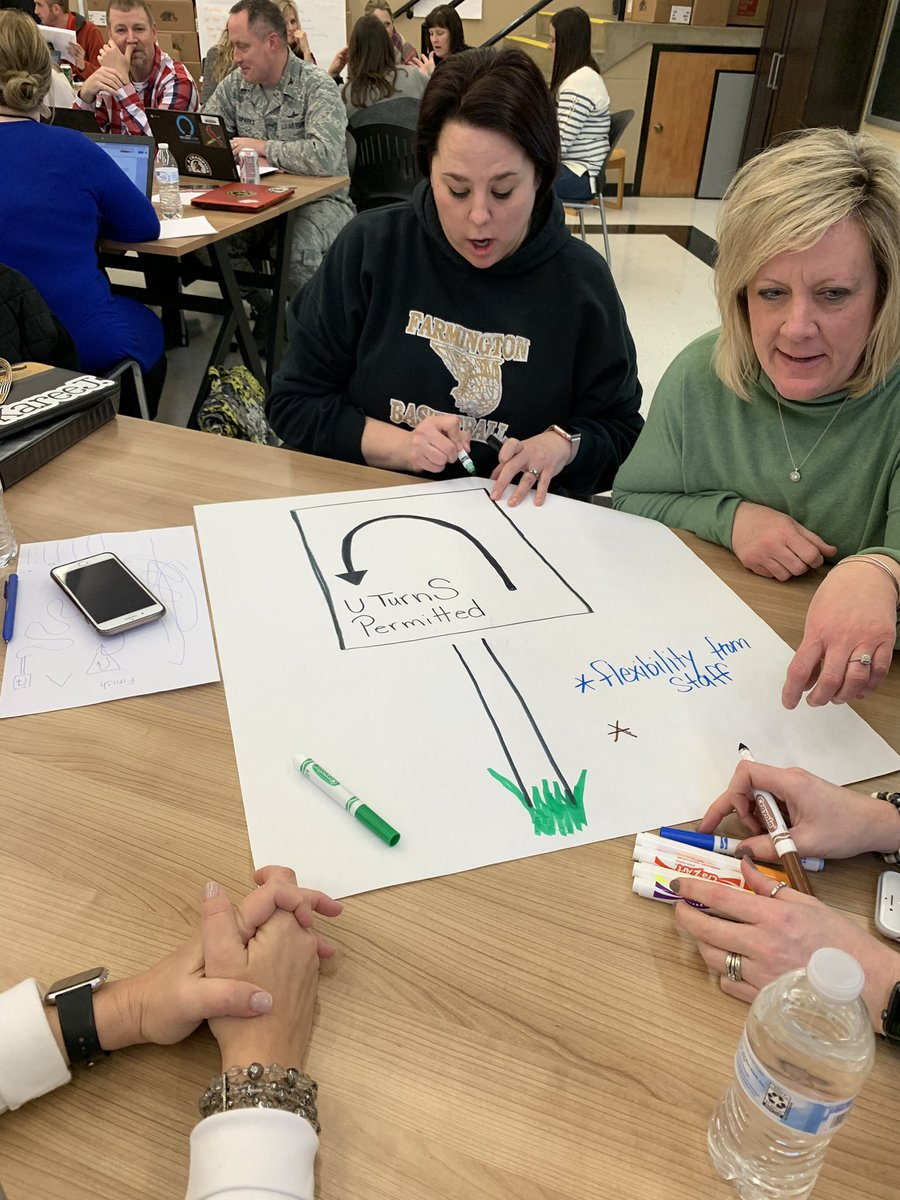 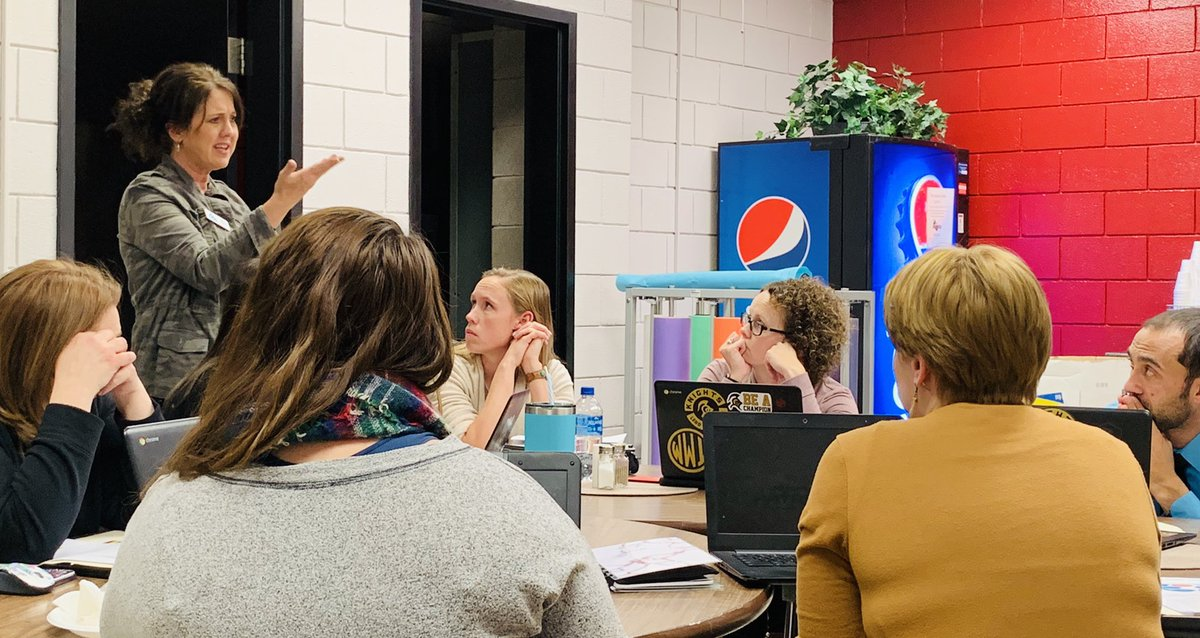 Using the 
Mo Edu Sail Website
Tells About MMD/DCI -- The “Why”

Blueprint for Administrators -- The “What”

Content and Resources Available -- The “How”
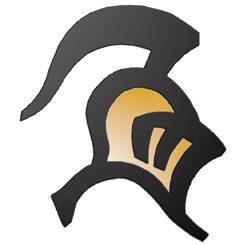 15
How FSD used the MoEdu Sail Website in Year #1
Data Based Decision Making
PGC members were given an example of a data collection sheet they could use for collecting student data. 
Example

Data Team Agenda 
A sample agenda was provided to staff for use when discussing student data. This agenda meets the criteria of the practice profiles of collaboration and DBDM.
Example
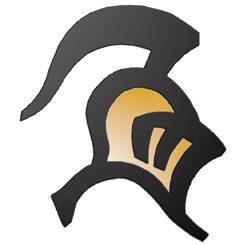 16
FSD use of VLP in 18-19
Different information and links were taken from the VLP to create a document for staff to use as a resource for learning and teaching staff about collaboration and DBDM.
Example
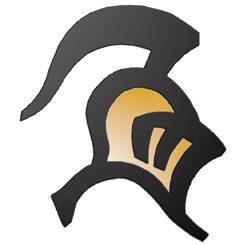 17
Accessing VLP on DESE Website
Visual For Staff to See How to Get on VLP
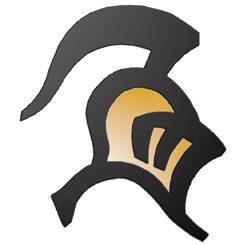 18
Directions for VLP
VLP Assessment Access
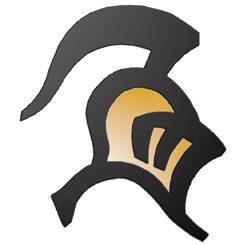 19
Resources
Check out these resources   -- VLP
Resources
VLP should be your “go to” place
MORE Resources!
Total success!
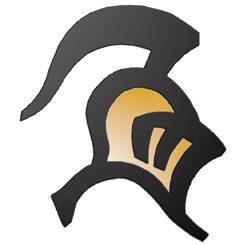 20
What are the Benefits for FSD?
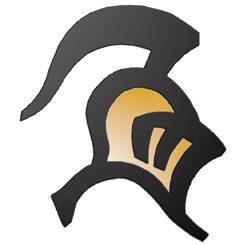 21
Benefits Chart MMD/DCI
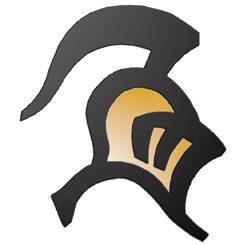 22
[Speaker Notes: Suggested by steven]
The
Overall Approach
DATA
STREAMLINING
Missouri Model
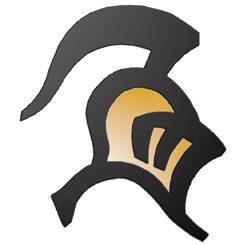 23
We are working to provide our staff with more resources for instruction that support the MMD/DCI Work
Place your screenshot here
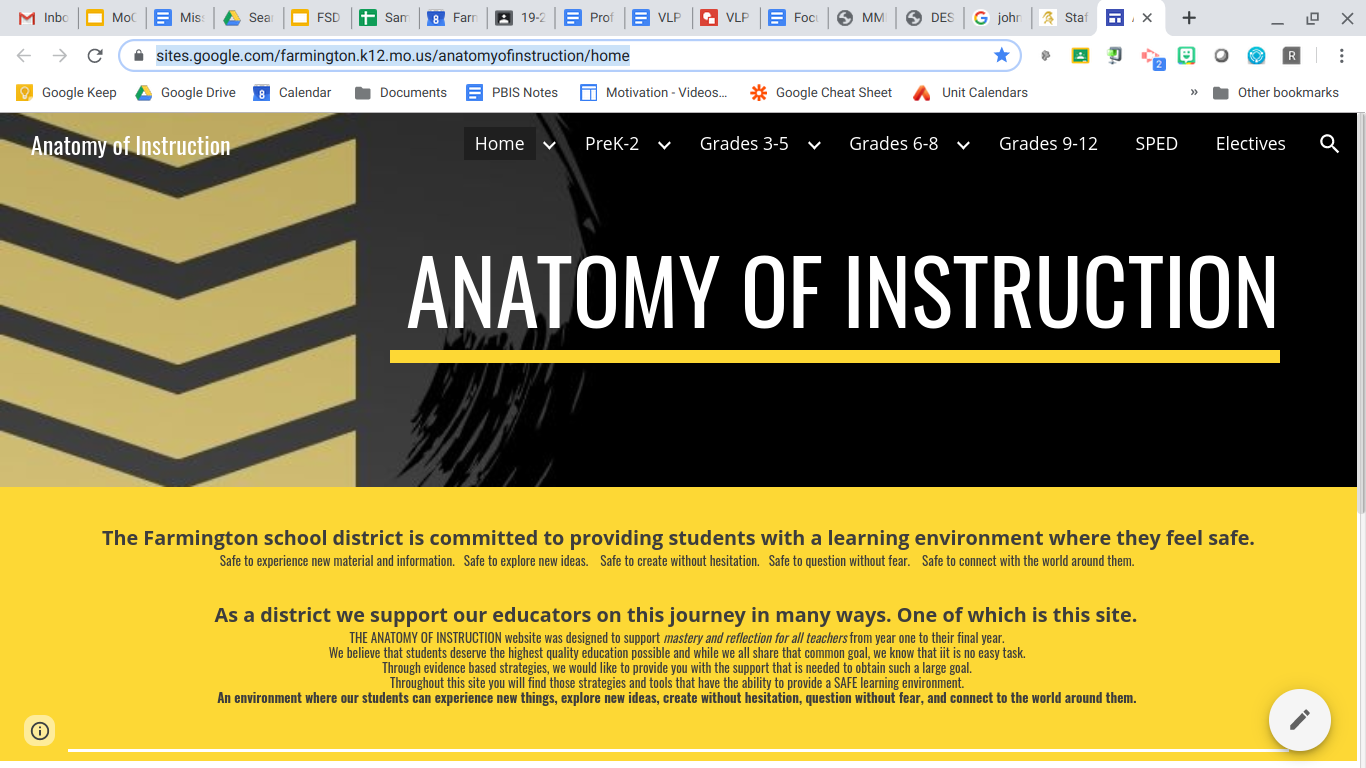 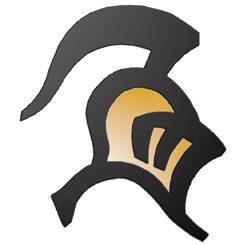 24
OUR NEXT Exciting STEP
John O’Connor Book
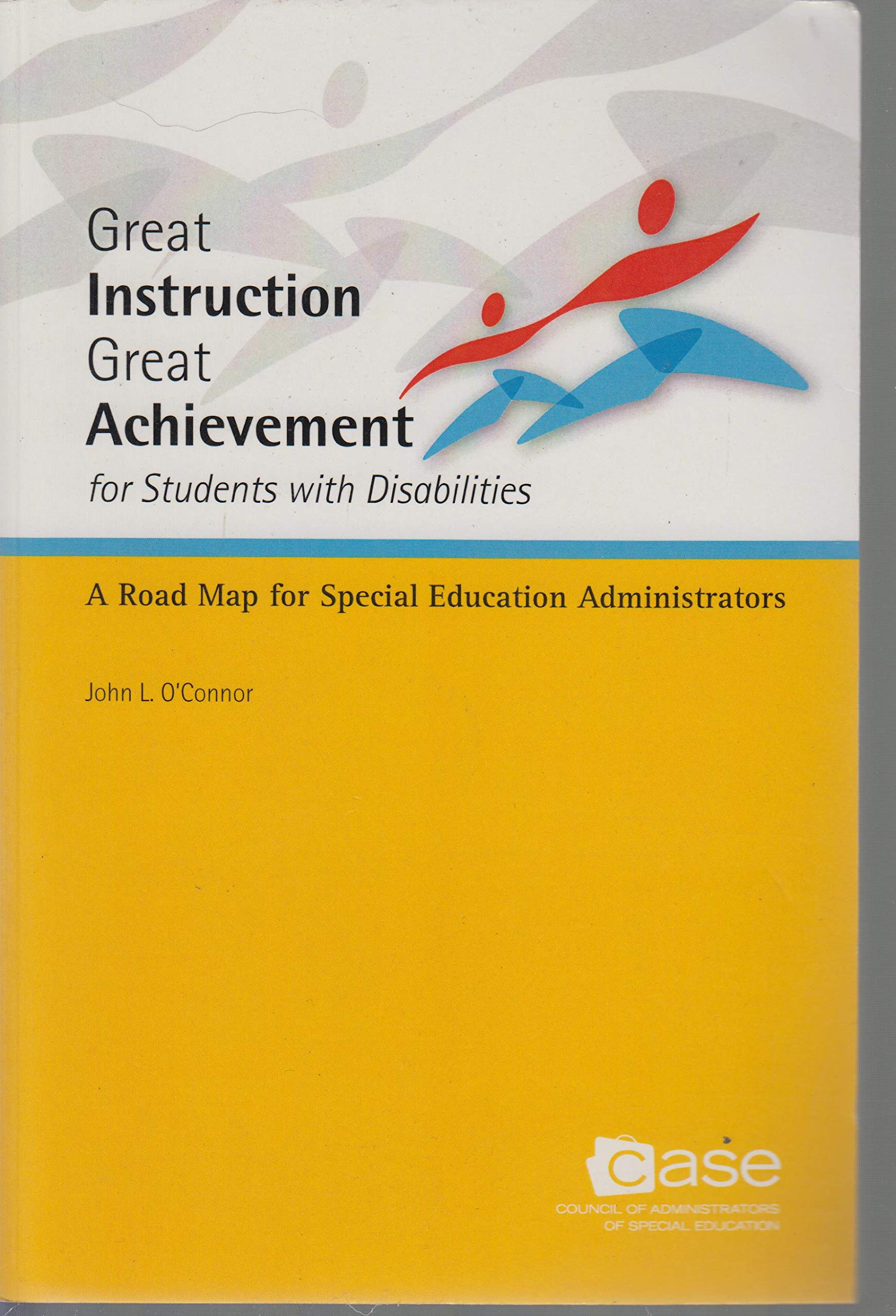 NEED
Recognition of the need to train on specialized instruction
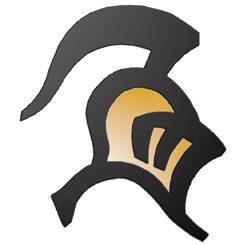 25
Thanks!
Any questions?
You can find me on Twitter &  via email:
@drkrauseashley
akrause@farmington.k12.mo.us
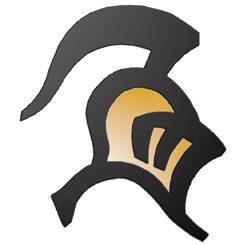 26